Полина Эйсмонт
Санкт-Петербургский государственный университет аэрокосмического приборостроения
polina272@hotmail.com
Фазовые глаголы в детской речи
Понимание действия
Когнитивное развитие
Глаголы характеризуют действия
Появляются позже
Действия могут иметь явный, а могут иметь скрытый результат
Ребенок называет не действие, а его результат
Действия могут быть «точечными» (событие), а могут быть длительными (процесс или состояние)
Понимание внутренней структуры действия
Понимание времени, причинно-следственных связей, развития действия
Фазы действия
Начало
Действия не было, но вдруг возникло, оно не закончено, а продолжается
Продолжение
Действие было до момента речи (или соотносимого события), оно есть сейчас и пока еще не закончено
Конец
Действие было, но сейчас его уже нет, при этом для нас важно именно действие, а не его результат
Способы выражения
Глаголы (аналитическая форма)
Квази-предикат (Храковский 1987), Полувспомогательные (Michaelis 1998)
Вспомогательный по сути элемент оказывается опорным словом, а значимый глагол – зависимый компонент
«расчлененная номинация действия» (Грудева, Кузьмина 2009)
котенок начал лезть → котенок лезет
Приставки
За-, по-
По-
За-, до-, по- и др.
«Усвоение семантико-синтаксической структуры русского глагола»: эксперимент
5 возрастных групп
Эксперимент
3 экспериментальных дизайна
Младшая группа (с 2;7-3;6): 
игра с бибабо


Средняя группа (с 3;7-4;6): 
рассказ по картинкам


3 старшие группы (с 4;7-7;6): 
рассказ по мультфильму
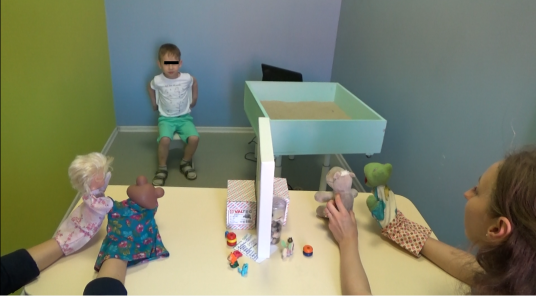 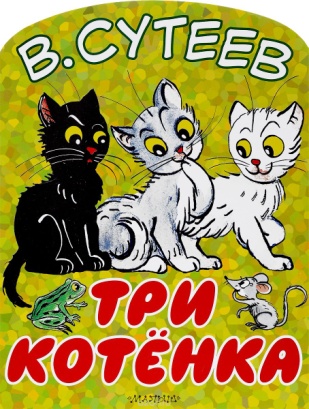 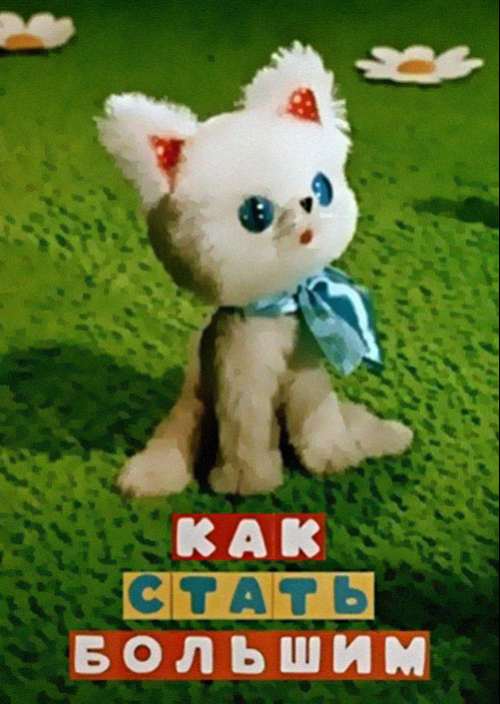 Материал: корпус «кондуит»
Общий объем с/у – 25689
Из них глагольных с/у – 6521
Способы выражения фазы действия
Фазовые глаголы
Начальная фаза: начать/начинать, стать, пойти
Продолжительность действия: продолжать
Конечная фаза: перестать







Все они входят в первую пятерку самых частотных фазовых глаголов в КРЛЯ (Грудева, Кузьмина 2009)
Фазовые глаголы
Приставочные глаголы
1 группа: заплакать, заплясать; попеть, поразговаривать, потопать
2 группа: заплакать, погнаться, потечь; покрутить, попить, посушить
3 группа: заговорить, загрустить, поехать, полететь; повилять, поиграться, покидать (разобрал и покидал все кубики)
4 группа: забояться, закапать, запрыгать, побежать, полезть; поговорить, погулять, поразбросать, поубирать
5 группа: загрустить, зазвонить, 
покатиться, понестись; повилять, 
полазить, поскользить, постучать
Все фазы (в %)
Начальная фаза (в %)
У взрослых?
Начальная фаза:
Начать/начинать, стать, бросаться, кидаться, пойти, решать + приставочные глаголы






Продолжить, надоесть
Выводы (1): тип действия
Фазы выражаются только у активных действий (и она потом все кубики разбросала и начала играть в мяч; они все продолжали стучать /; и он перестал крутиться; кошка начала спускаться вниз; и он вы / начал выбрасывать свои кубики и мяч выбросил прямо на часы и они чуть-чуть покривились) 
По- (начало) – только с глаголами движения
По- (временная ограниченность) частотны в младшей группе
«внешний предел» (Бондарко 2002; Гагарина 2008)
Выводы (2): важность начала
Выражение начальной фазы заметно чаще, чем других фаз
Бóльшая важность начальной фазы (Маслов 1978; Падучева 2001)
и / котик / начал //  все //  и она его / не поняла / они начинают прыгать / 
Особая коммуникативная функция
Действие имеет причинно-следственную связь с предшествующим событием (Michaelis 1998)
Обеспечивает структуру нарратива – переход от одного эпизода к следующему
Вывод (3): приставка>фазовый глагол
Способ выражения фазы начала:
приставка>стать>начать>пойти + решить

Сложность семантики и несовпадение семантической и синтаксической структуры
Оценка действия по стороны наблюдателя (существование/несуществование ситуации по отношению к предыдущему моменту времени (Плунгян 2003)), 
ср. с надоесть, решить у взрослых
Спасибо за внимание!